POWERPOINT PROJECT IMPLEMENTATION PLAN TEMPLATE
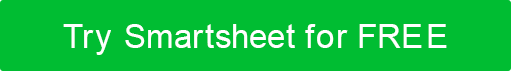 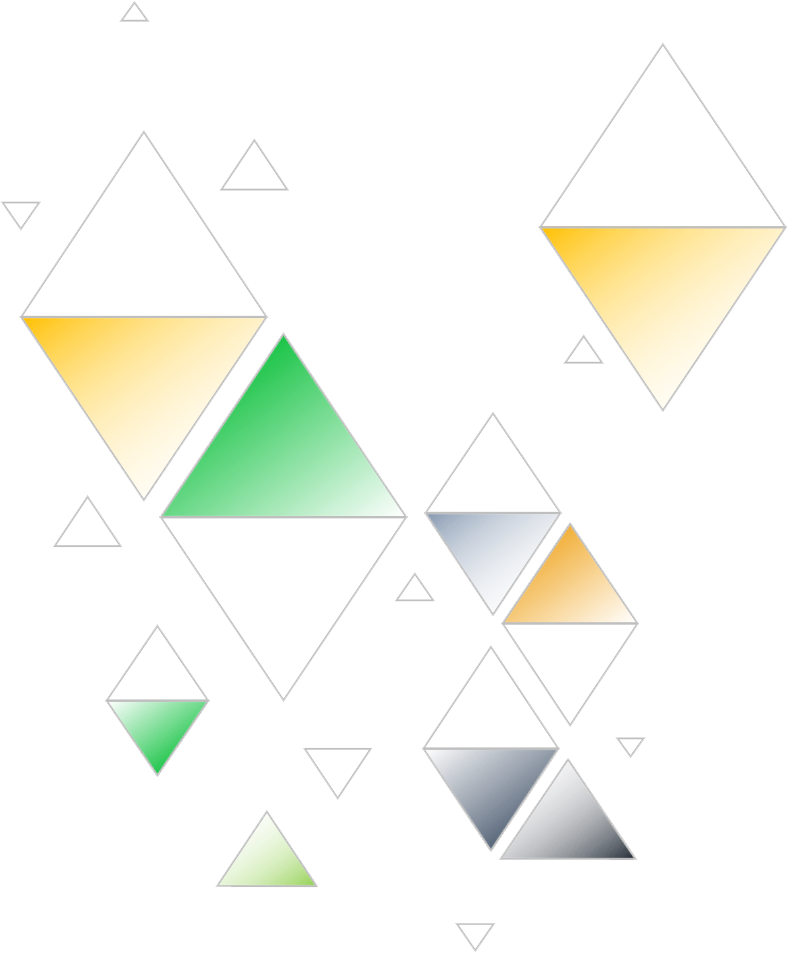 Use the Project Dashboard Template in Excel to enter data that will populate the charts and graphs for your Project Implementation Plan.  Place screenshots of each element on the following slides to build out your Project Implementation Plan Presentation.
PROJECT IMPLEMENTATION PLAN PRESENTATION
[ PROJECT NAME ]
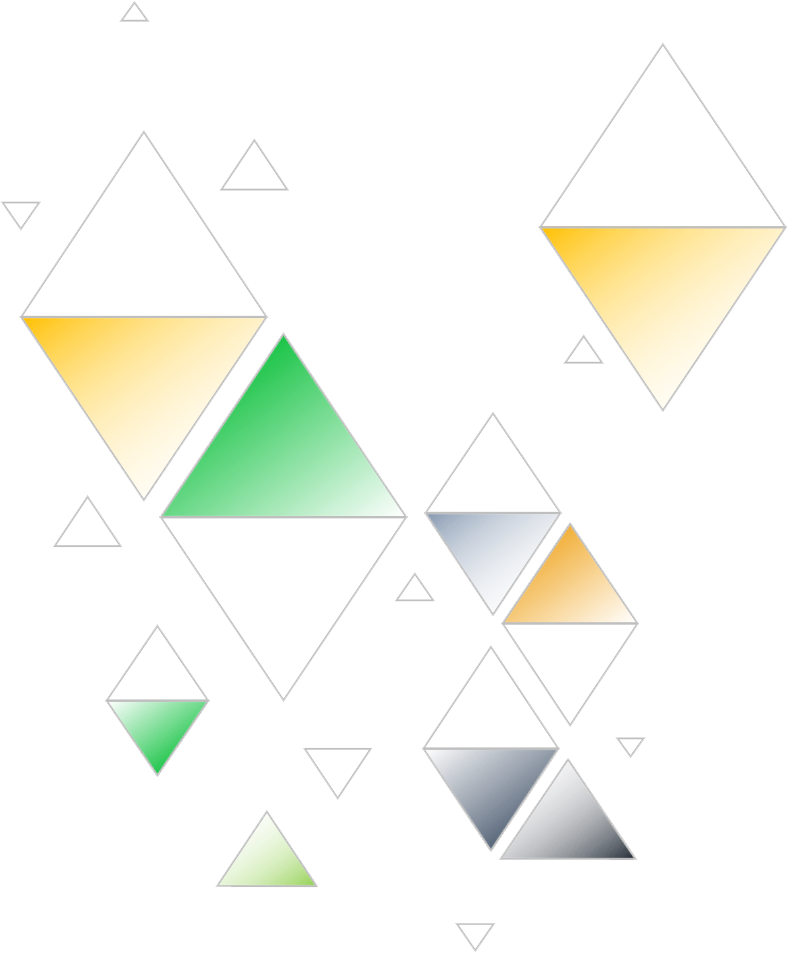 PROJECT DASHBOARD
PROJECT IMPLEMENTATION PLAN PRESENTATION EXAMPLE
TABLE OF CONTENTS
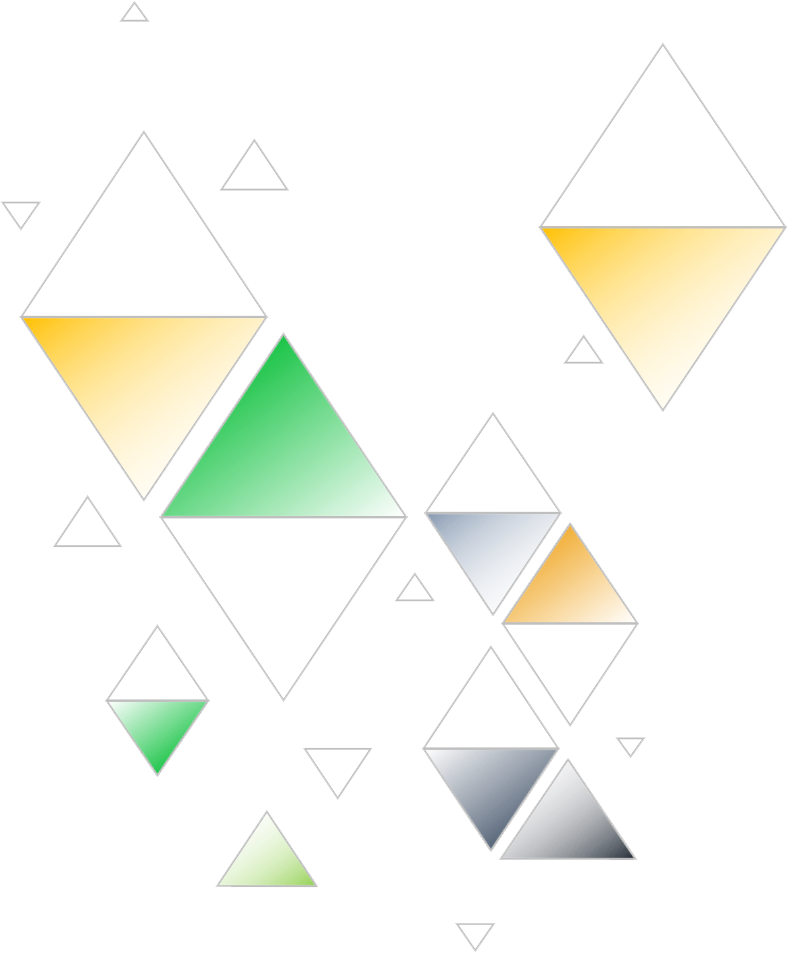 Dashboard Overview
Dashboard Data
Task Timeline
Task Status
Task Priority
Budget
Pending Items
Summary
1
2
3
4
5
6
7
8
PROJECT IMPLEMENTATION PLAN PRESENTATION |  TABLE OF CONTENTS
PROJECT REPORT
1. DASHBOARD OVERVIEW
TASK TIMELINE
DASHBOARD DATA
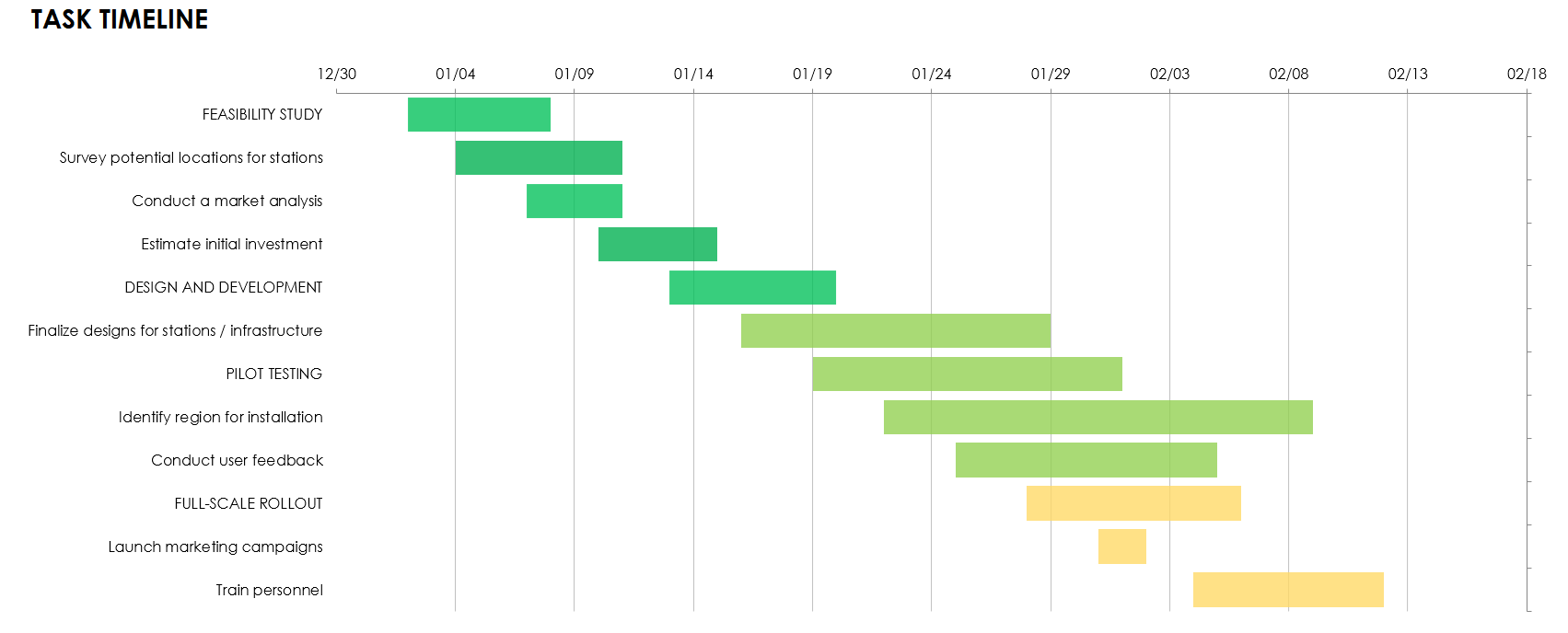 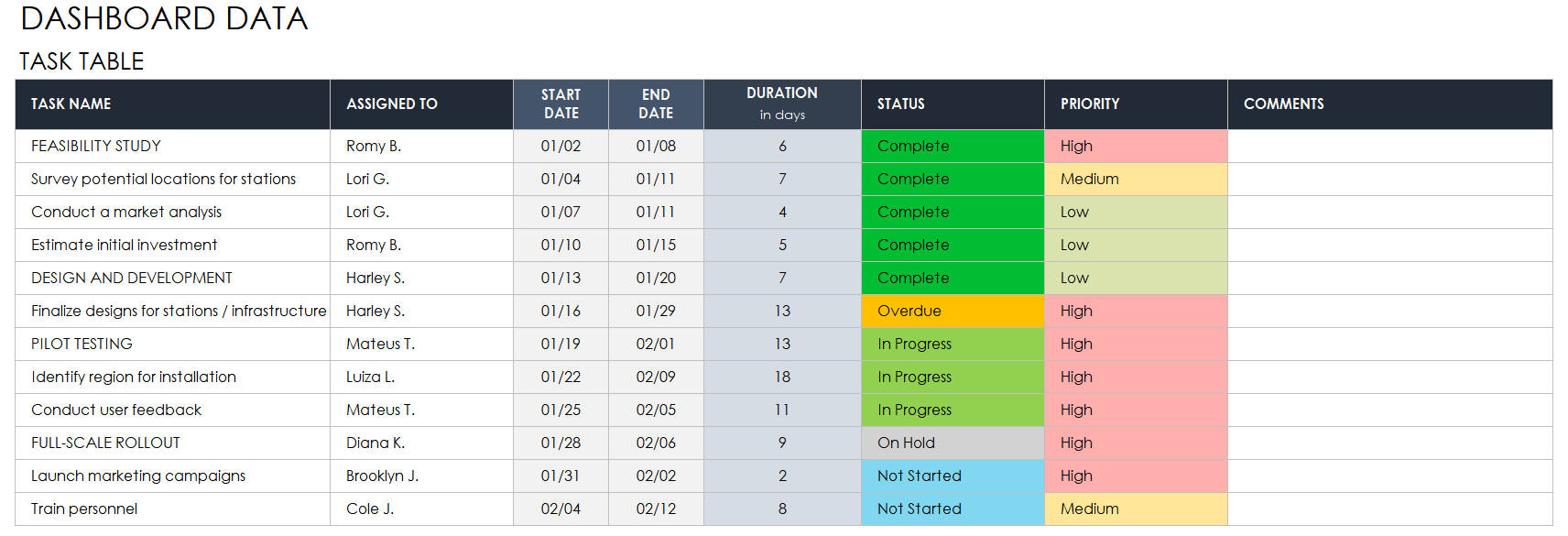 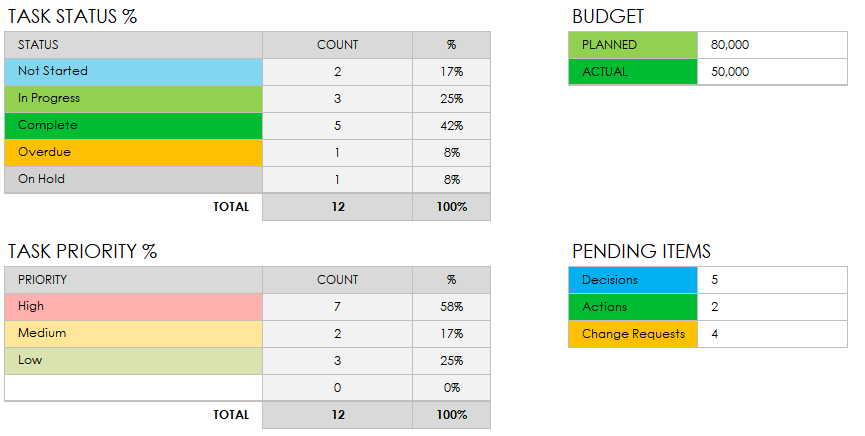 TASK PRIORITY %
TASK STATUS
BUDGET
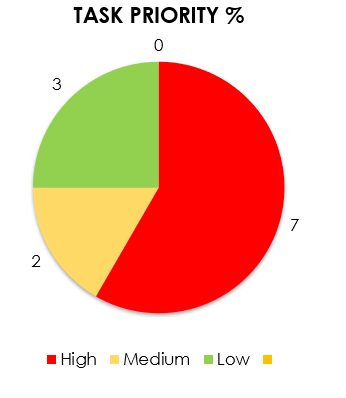 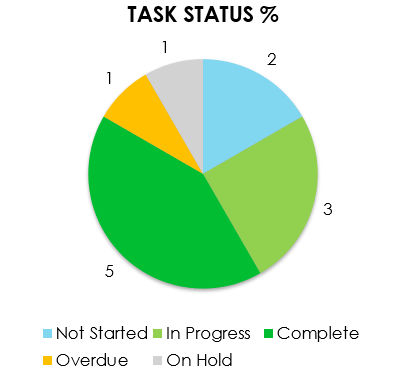 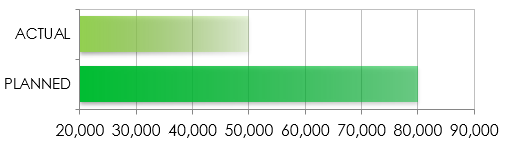 PENDING ITEMS
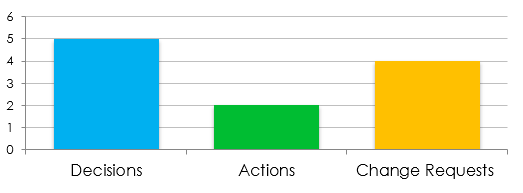 PROJECT DASHBOARD OVERVIEW
PROJECT REPORT
2. DASHBOARD DATA
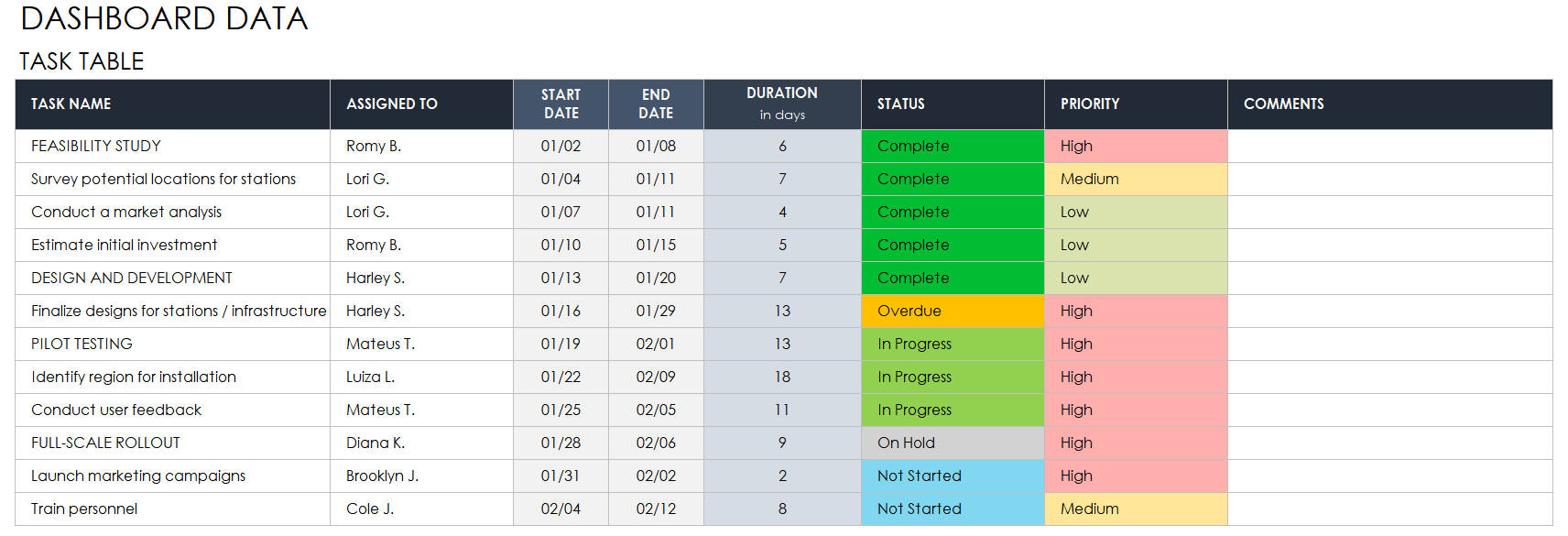 PROJECT REPORT
DASHBOARD DATA
2. DASHBOARD DATA
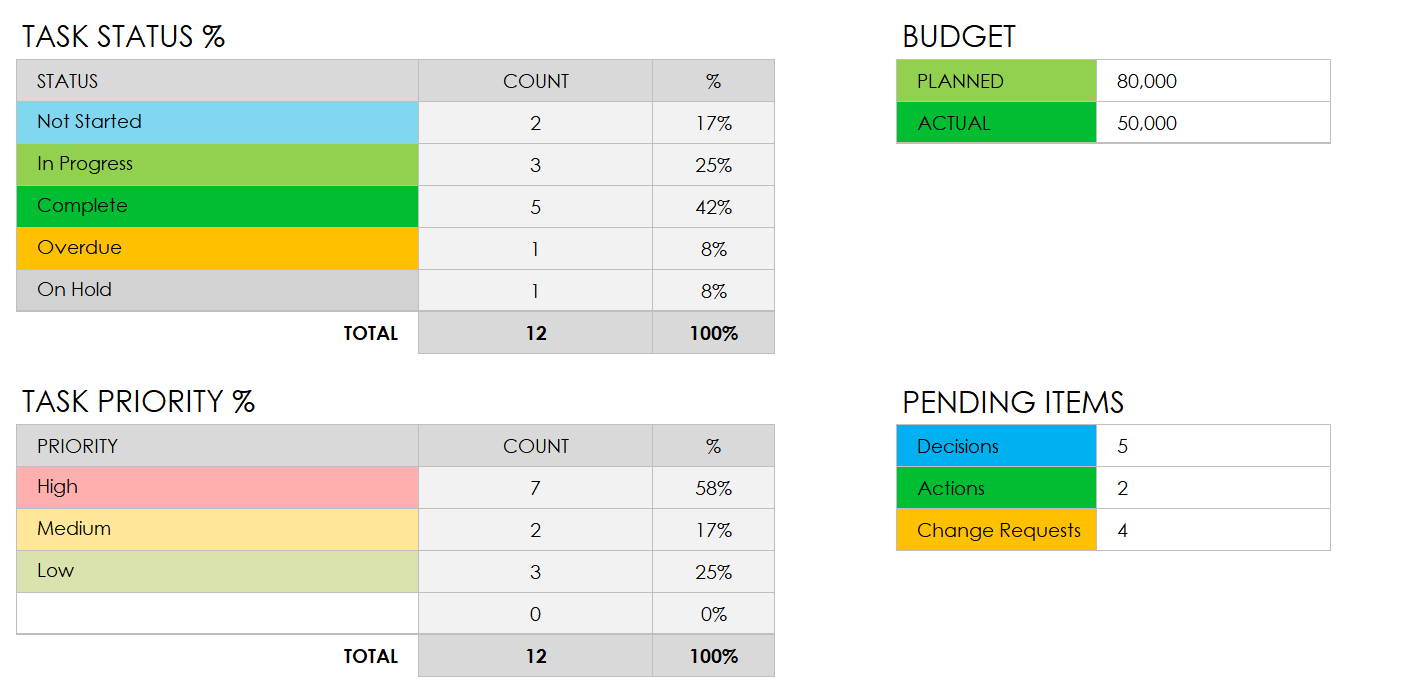 PROJECT REPORT
DASHBOARD DATA
3. TASK TIMELINE
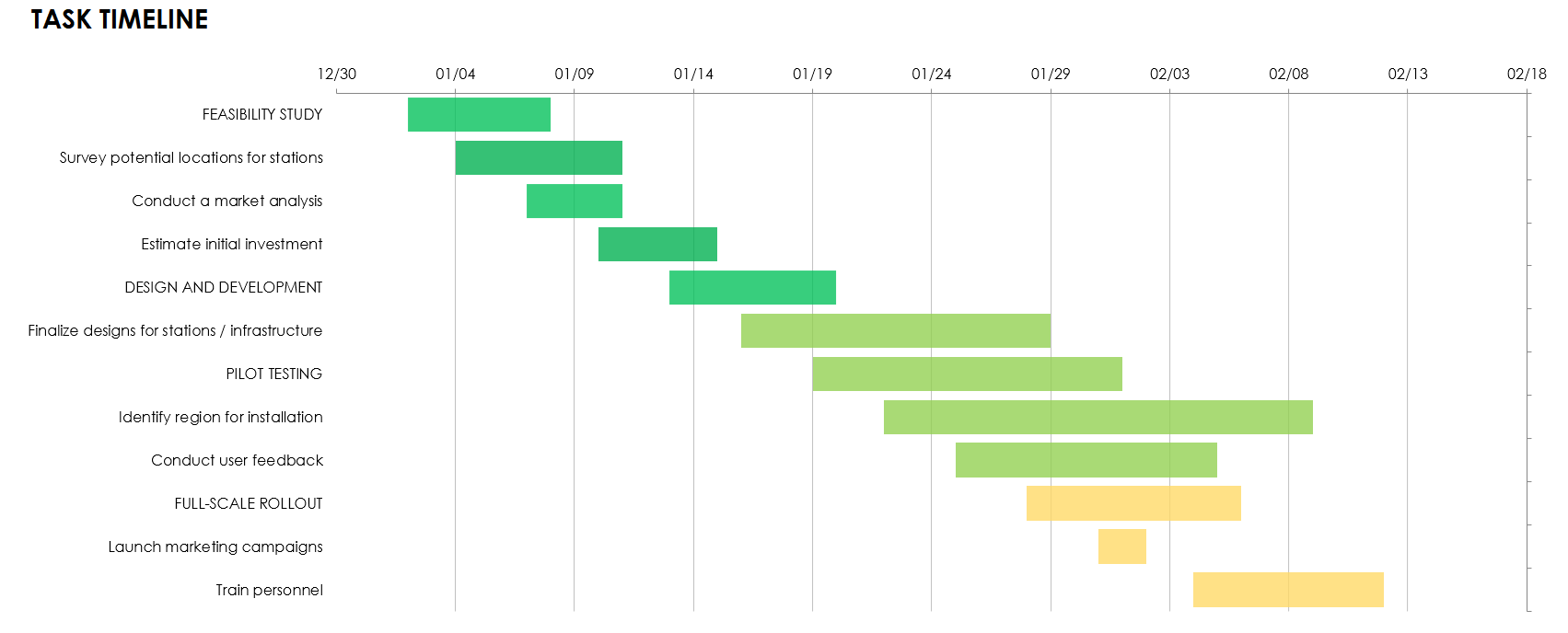 PROJECT REPORT
TASK TIMELINE
4. TASK STATUS
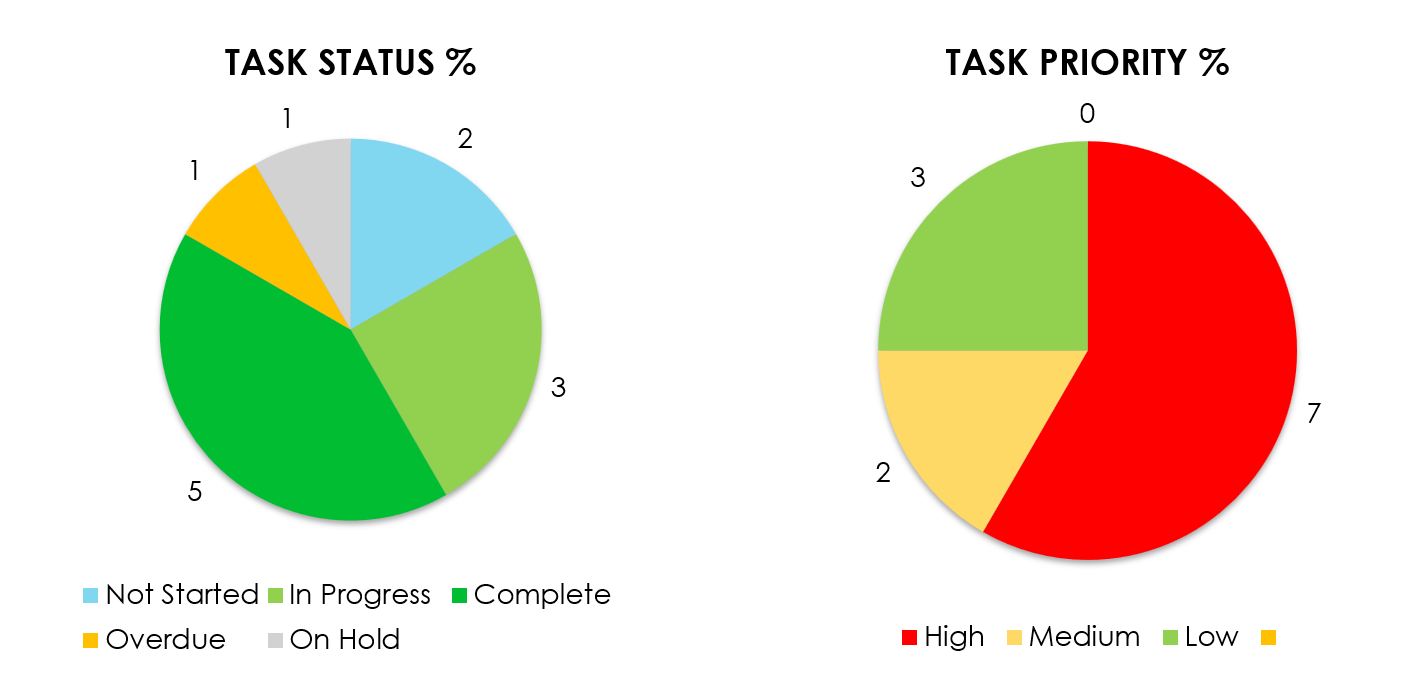 PROJECT REPORT
TASK STATUS
5. TASK PRIORITY
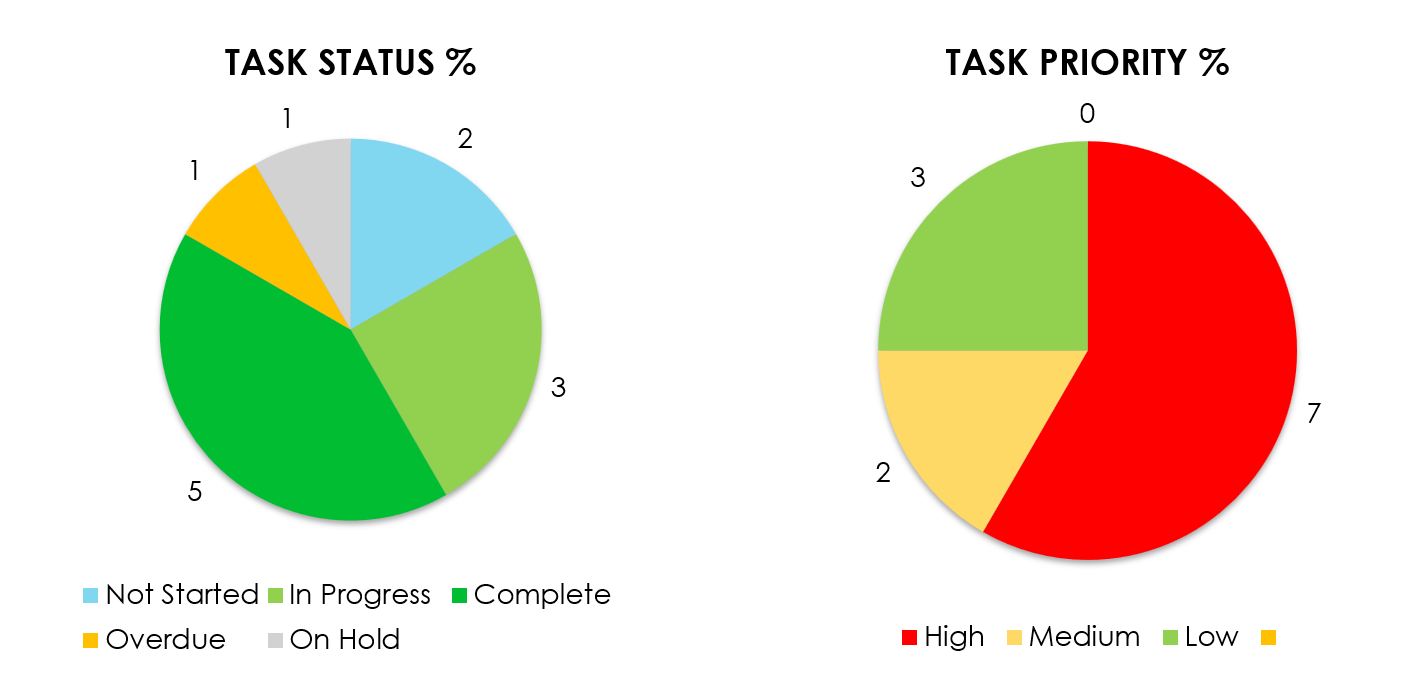 PROJECT REPORT
TASK PRIORITY
6. BUDGET
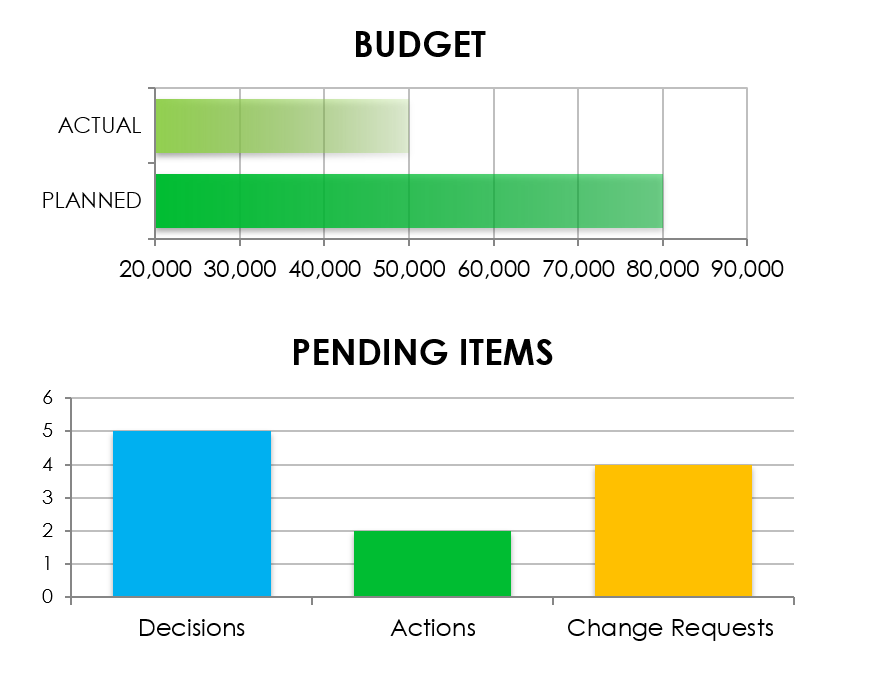 PROJECT REPORT
BUDGET
7. PENDING ITEMS
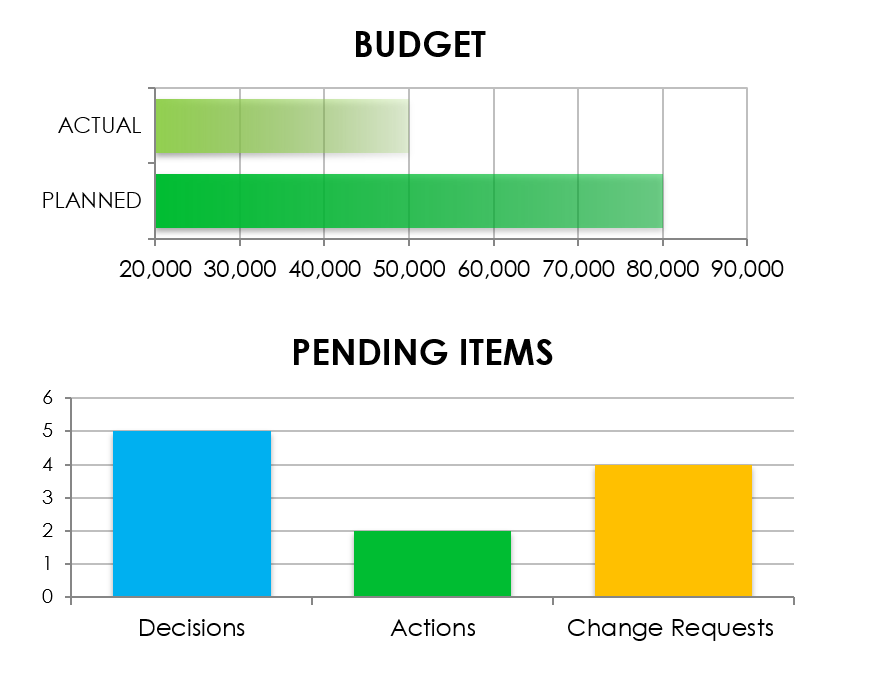 PROJECT REPORT
PENDING ITEMS
8. SUMMARY
Include any other critical information.
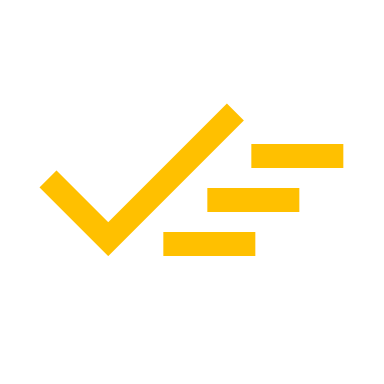 PROJECT REPORT
SUMMARY